2nd Floor Front–  Lounge/Breakout Area
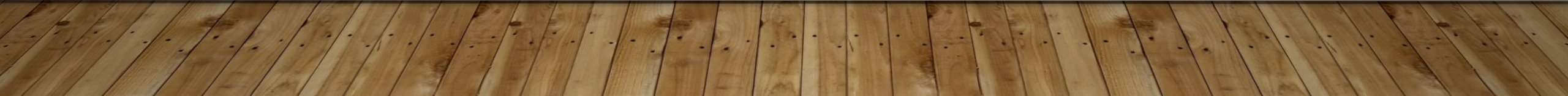 2nd Floor Lounge Seating Alcove
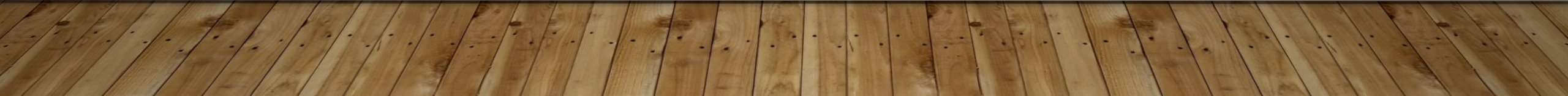 2nd Floor Front Lounge Pantry Area
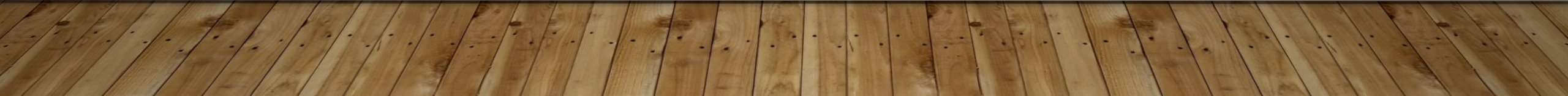 2nd Floor Front Pantry Mill Work
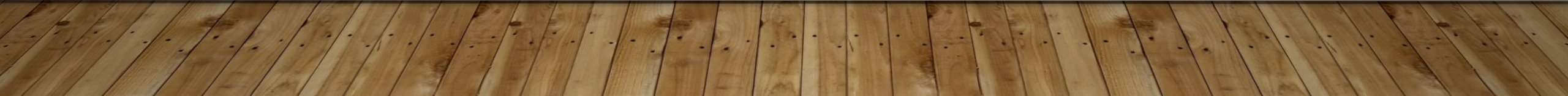 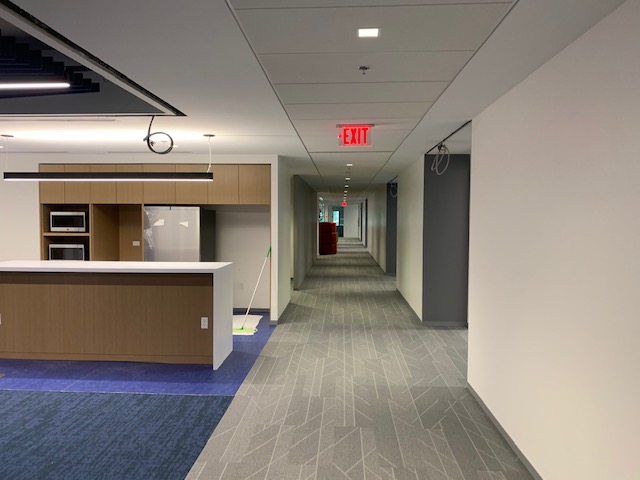 2nd Floor Classroom Row (Eastside)
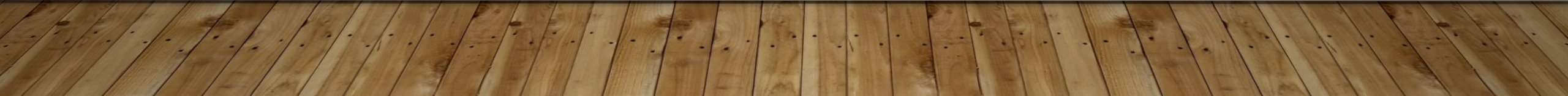 2nd Floor Middle Row Classroom
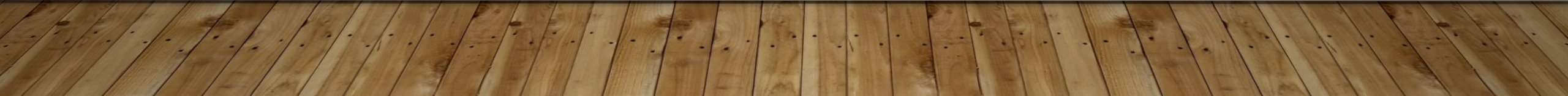 2nd Floor Rear Breakout Area
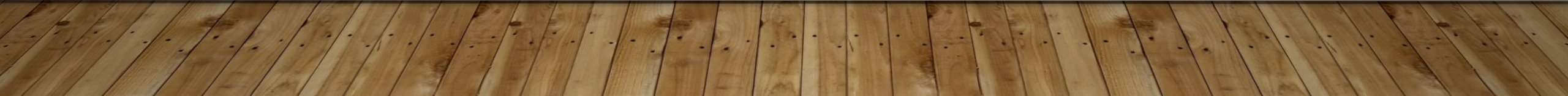 Also shows open area furniture that will be placed throughout facility.
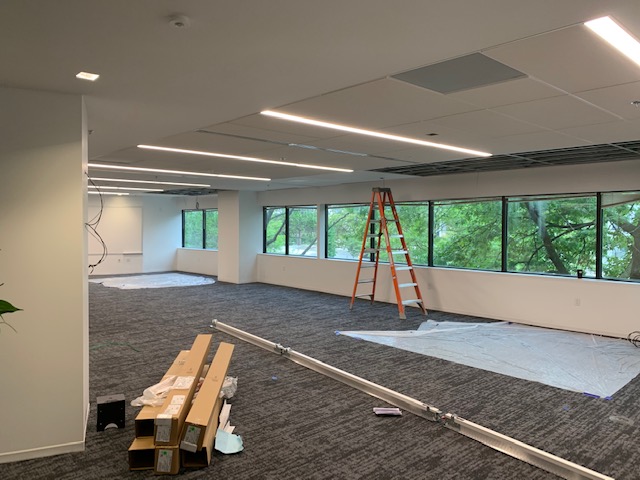 2nd Floor Multi-purpose Room
Replaces 268/270
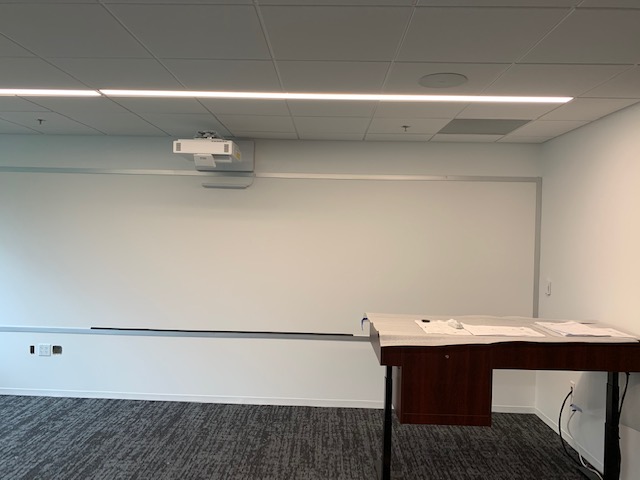 2nd Floor Classroom AV System
Instructor Station has motorized height adjustment
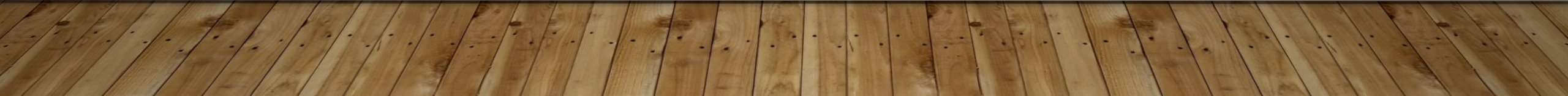 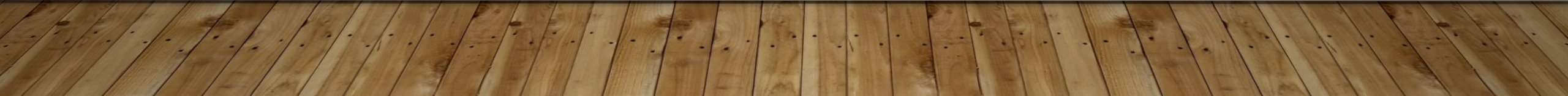 Welcome Center View
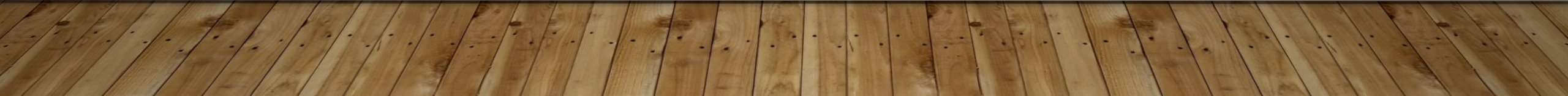 Yes, the staircase lighting is as seen!
Welcome Center Desk
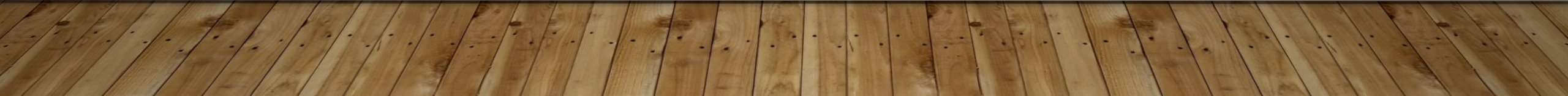 Staircase View Looking Up to 2nd Floor
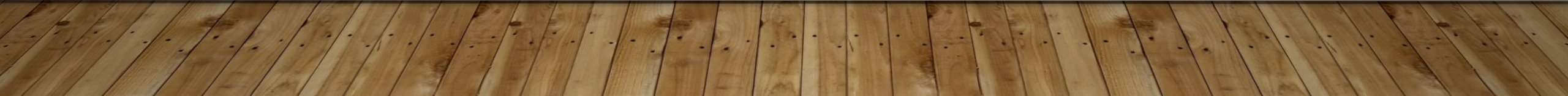 Still Waiting On Handrails
Suite 120 (Front)
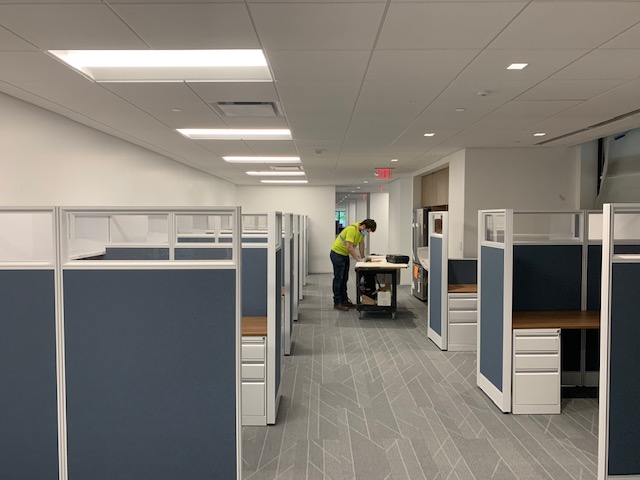 New Staff Cubicles
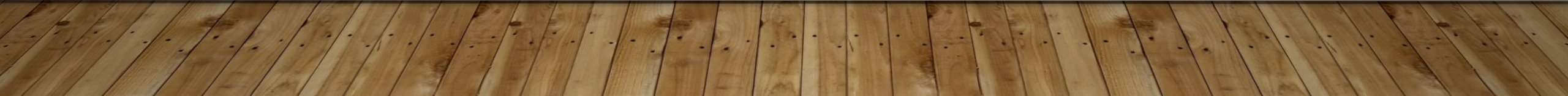 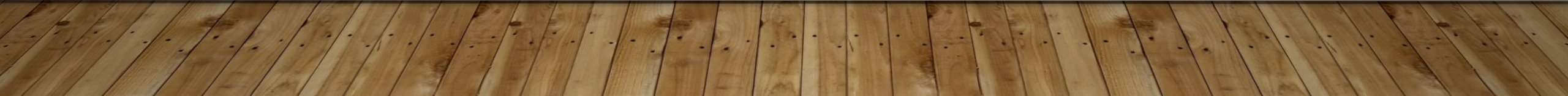 Staff Cubicle View
Manager Cubicle View
Another View Inside Suite 120
Suite 130 View
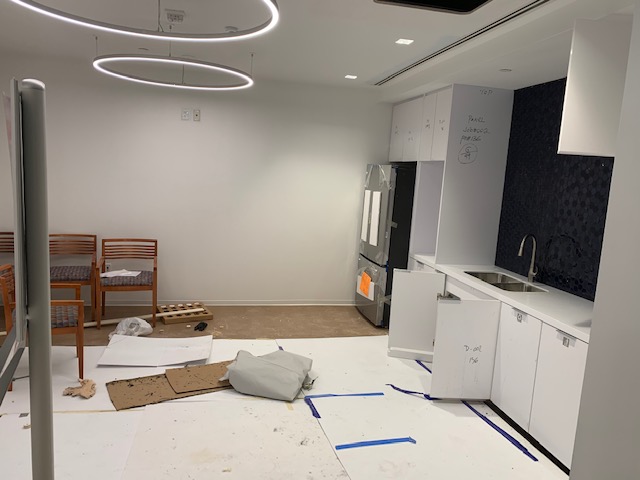 Employee Lounge
Access through Suite 120/130 and Welcome Center
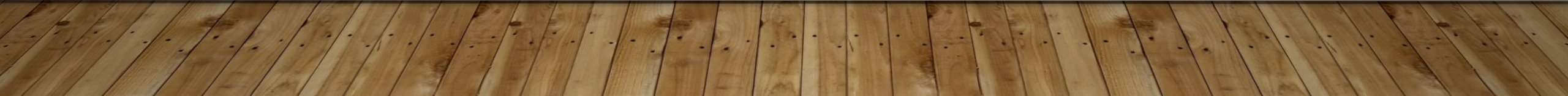 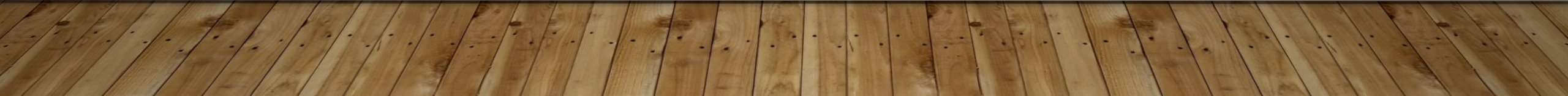 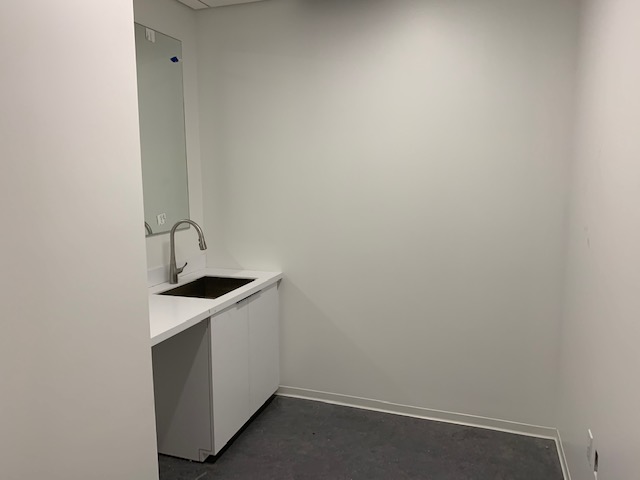 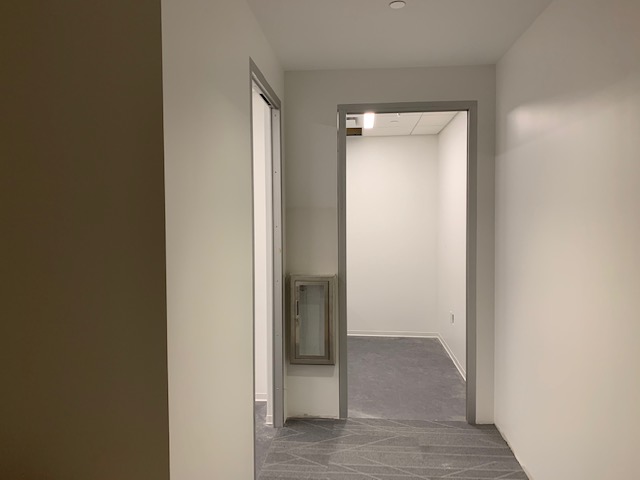 View from Welcome Center Entrance
Mother Rooms – Next to Welcome Center Desk
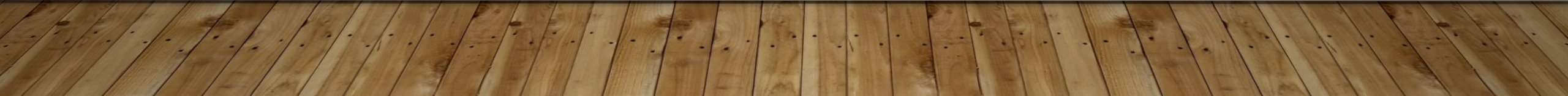 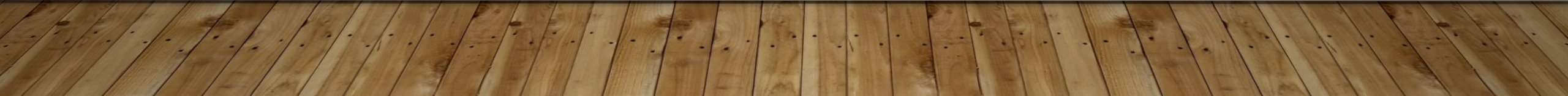 1st Floor Focus and Conference Rooms
1st Floor Conference Rooms
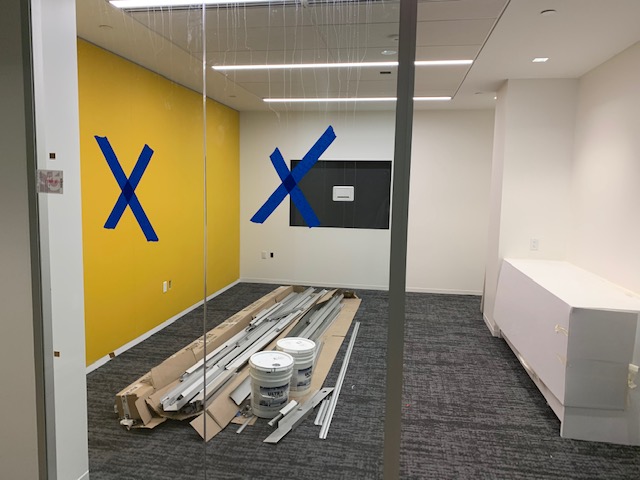